УПРАВЛЕНИЕ РАЗВИТИЕМ ООО «УРАЛЬСКИЙ ЗАВОД АВТОМАТИКИ» НА СТАДИИ РОСТА
Авто работы: Генеральный директор ООО «УЗА»Кашигин Сергей Павлович
Руководитель работы: Кандидат технических наук, доцент Буторина Ольга Сергеевна
Челябинск, 2023
[Speaker Notes: Исправила тему]
2
О компании
Организация: Общество с ограниченной ответственностью
«Уральский завод автоматики» (ООО «УЗА»)
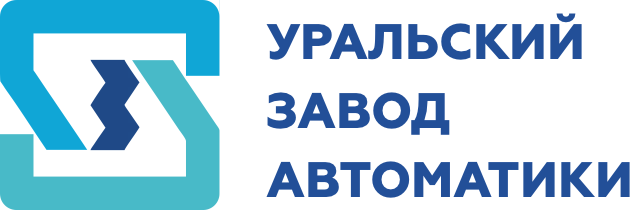 Юридический адрес:
город Челябинск, улица Молодогвардейцев, дом 15А
Род деятельности: разработка и изготовление систем автоматизации холодного и горячего водоснабжения, отопления, водоотведения и других технологических процессов с 2013 года.
Миссия: обеспечение бесперебойной работы систем водоснабжения и водоотведения.
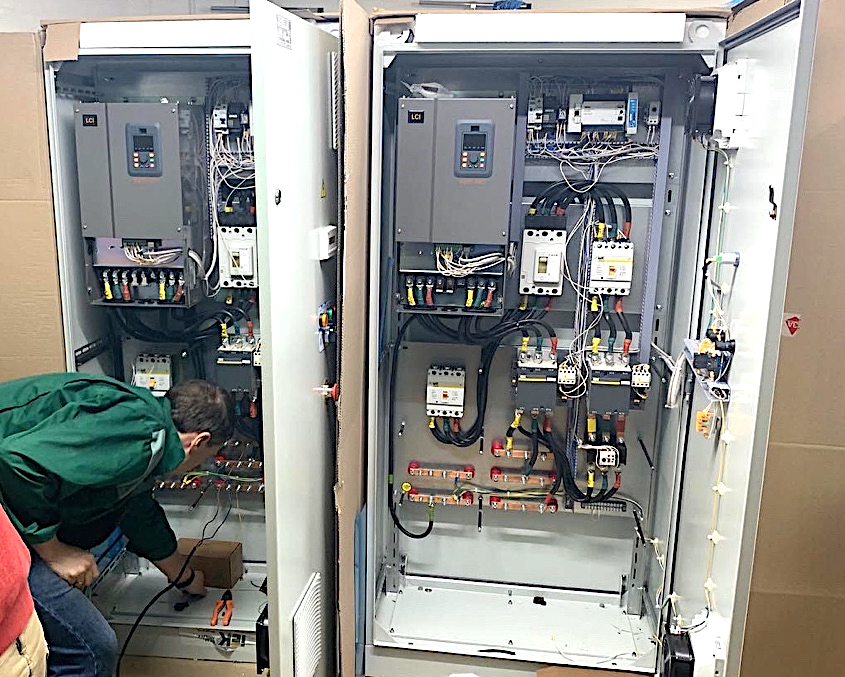 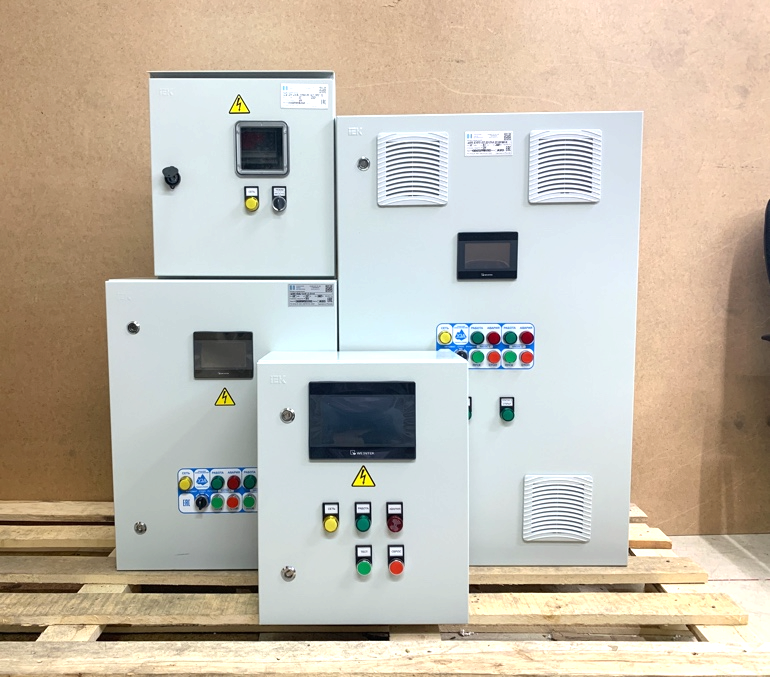 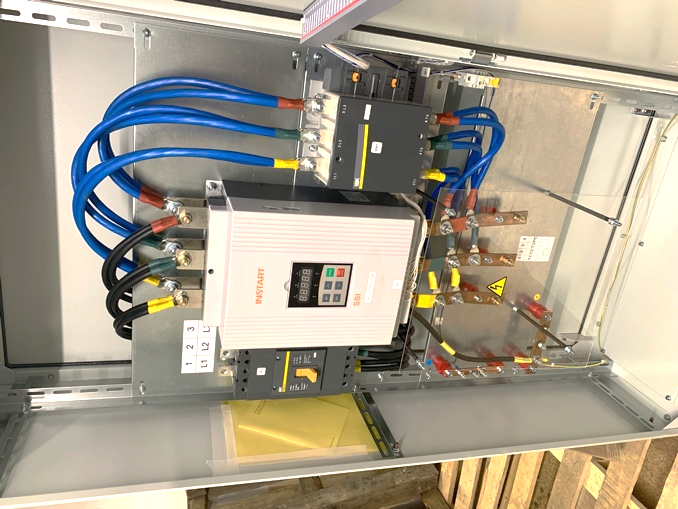 3
Предмет исследования, цель, задачи
Объект исследования: ООО «УЗА».
Предмет исследования: управление развитием предприятия.
Стратегическая цель: увеличение доли рынка на 50%. 

Цель работы: разработка проекта по развитию ООО «УЗА» на стадии роста для увеличения доли рынка.
Задачи:
Дать организационно-экономическую характеристику ООО «УЗА»
Провести анализ внешней и внутренней среды ООО «УЗА»
Провести анализ текущего положения предприятия на рынке
Провести анализ целевой аудитории и каналов сбыта ООО «УЗА»
Разработать стратегический план по развитию предприятия для увеличения доли рынка
Составить план-график реализации проекта и определить риски
Рассчитать экономическую эффективность проекта.
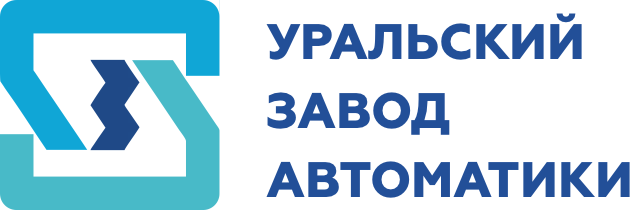 [Speaker Notes: Исправила предмет, цель и задачи]
4
Анализ внешней среды
5
Доля рынка и многоугольник конкурентоспособности
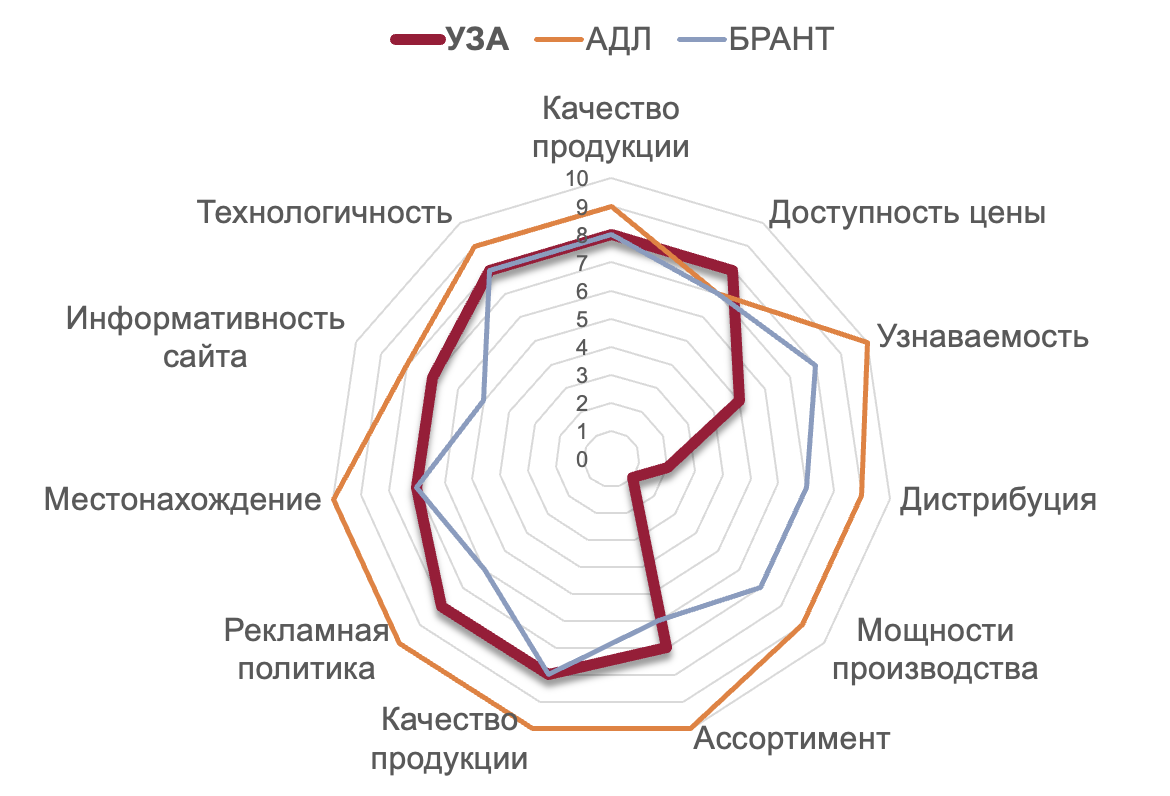 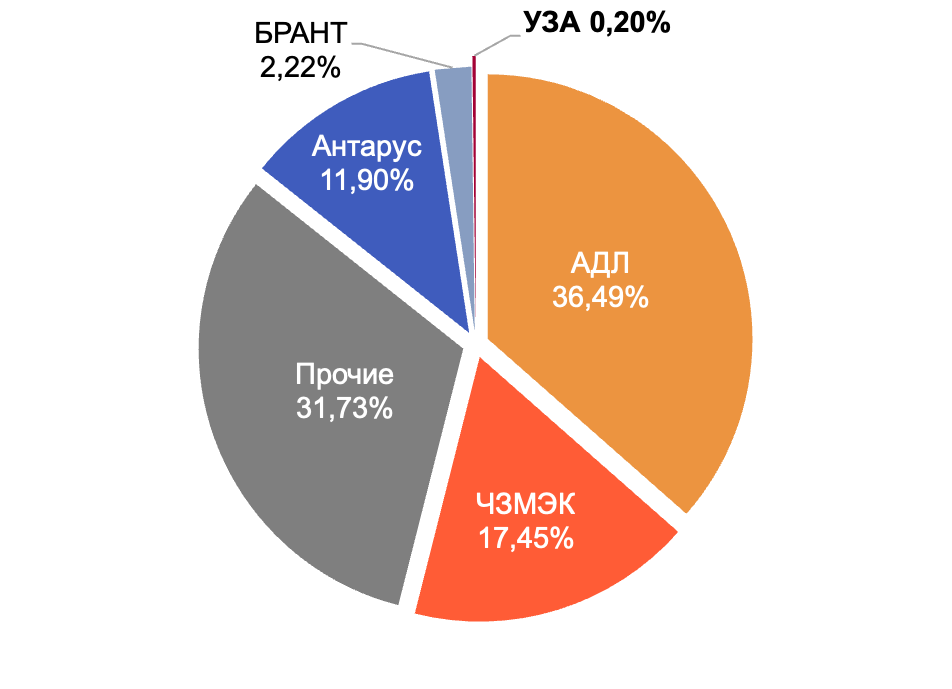 [Speaker Notes: Из многоугольника можно убрать подписи данных и сделать шрифт крупнее]
6
Организационная структура
Генеральный директор
Технический директор
Бухгалтер
Тендерный
отдел
Офис-менеджер/ логист
Главный инженер
Экспедитор/кладовщик
Инженер-проектировщик
Инженер-проектировщик
Программист
Внештатные сотрудники,аутсорсинг
Электромонтажник
Электромонтажник
7
Анализ кадрового состава
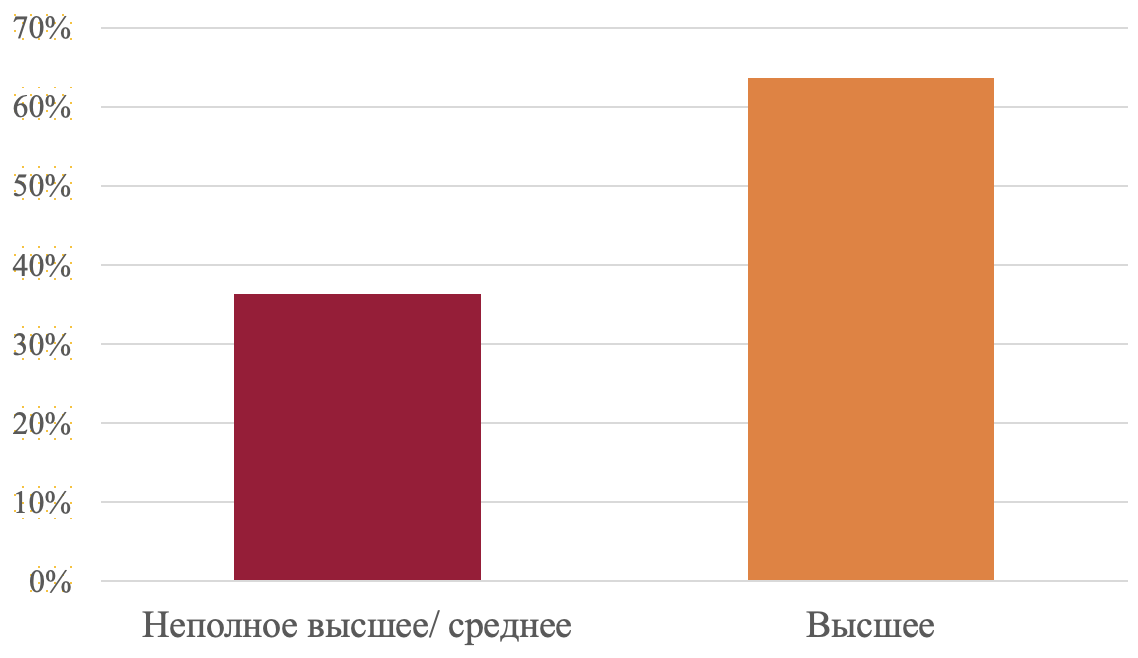 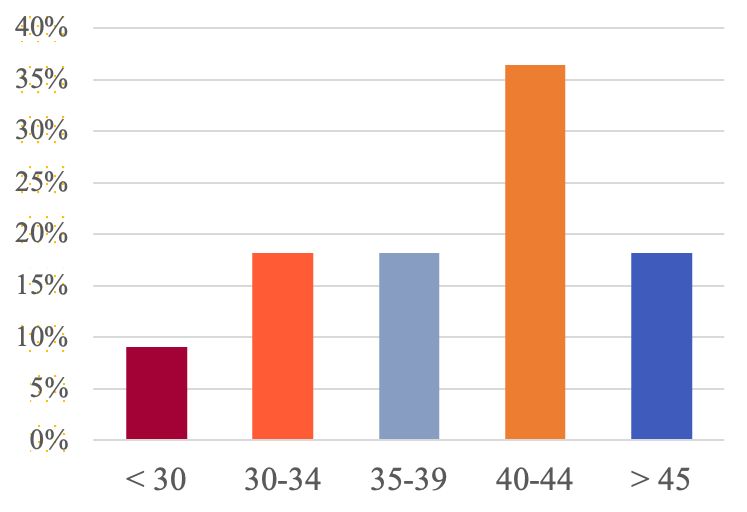 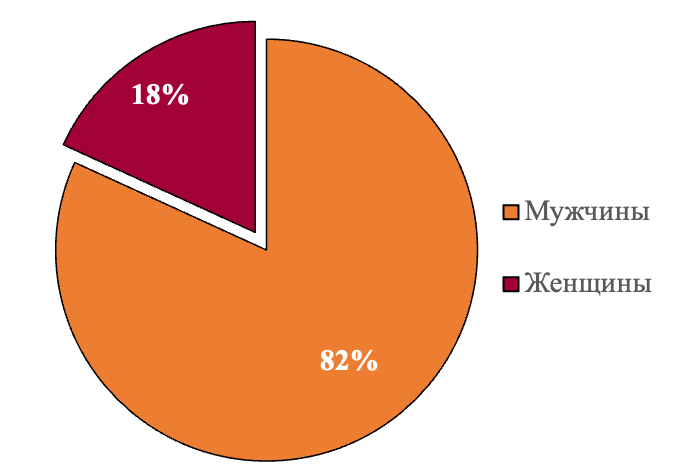 8
Оценка финансового состояния
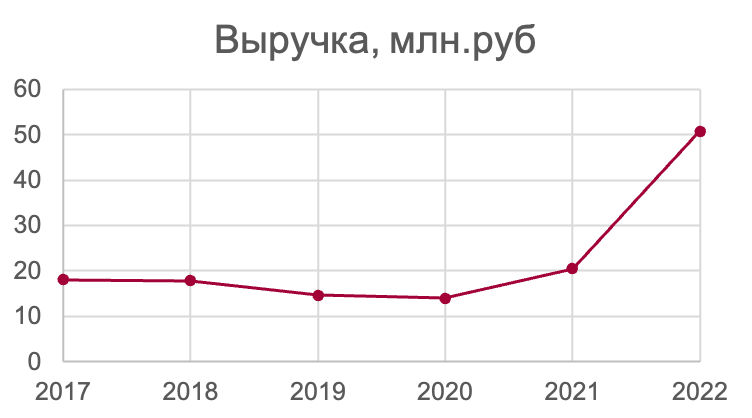 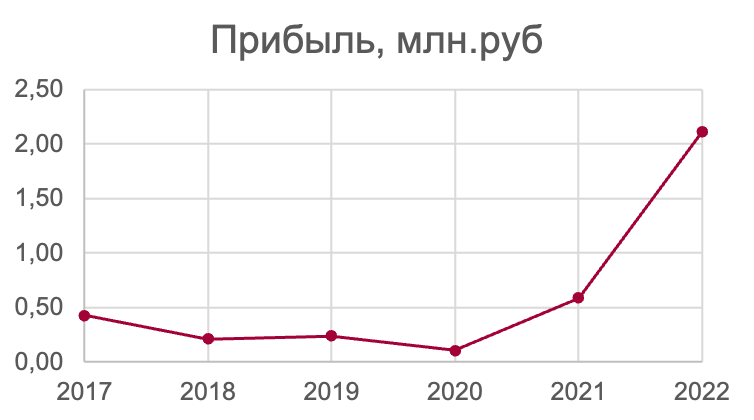 9
Анализ производственных возможностей
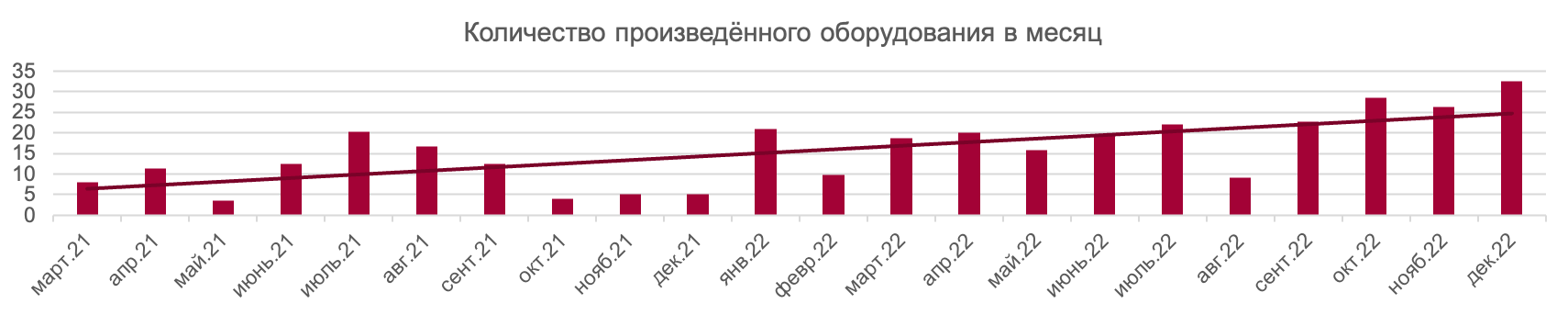 10
Диаграмма Исикавы
Оборудование и инструменты
Человек
Отсутствие отдела продаж:
пассивный поиск клиентов
Производительность: требуются
перерывы в использовании
Отсутствие отдела маркетинга:
плохая узнаваемость бренда
Ограничения цеха:малая площадь, расположение в цоколе
Нет штатного программиста:
зависимость от основной работы
Нет оборудования для сварки, окраски,резки, гибки, погрузки
Малая численностьперсонала
Малая
доля рынка
Зависимость от сторон-
них производителей
Сговор заказчика с
конкурентом
Производительность цеха:
1 изделие в 1 момент времени
Не участвуем в коммерческих
закупках оборудования
Нет уникальности: все
могут делать подобное
Наличие оборудованияна складе у поставщика
Нет системы удержания
клиентов: % повторных заказов
Отсутствие дилерской
сети продаж
Нет первичной приёмки:
риск рекламаций
Нет уникальных технологий:
схожесть с конкурентами
Технология и методы
Сырьё и материалы
Среда
[Speaker Notes: Исправила проблему]
11
SWOT-анализ
[Speaker Notes: Исправила заголовок]
12
Стратегический план развития
Увеличение количества заявок
Увеличение выпуска готовой продукции
Работа с брендом
до 150 в месяц
до 50 нормо-единиц в месяц
узнаваемость и доверие
Расширение целевой аудитории к 01.10.2023
Увеличение количества встреч с ключевыми клиентами к 01.08.2023
Увеличение доли вернувшихся клиентов            к 01.10.2023
Увеличить обработку ТКП до 100 шт. в месяц к 01.07.2023
Увеличить два раза производительность цеха к 01.07.2023
Расширить цех цеха производства оборудования большей мощности и габаритов к 09.09.2023
Разработать и внедрить маркетинговую политику к 01.12.2023Снизить долю просроченных заказов до 10% к 01.08.2023Увеличить срок гарантийных обязательств до 2 летк 01.07.2023
[Speaker Notes: Изменила название слайда Может здесь добавить к какой дате вы сможете достичь каждой цели?]
13
Профиль клиента
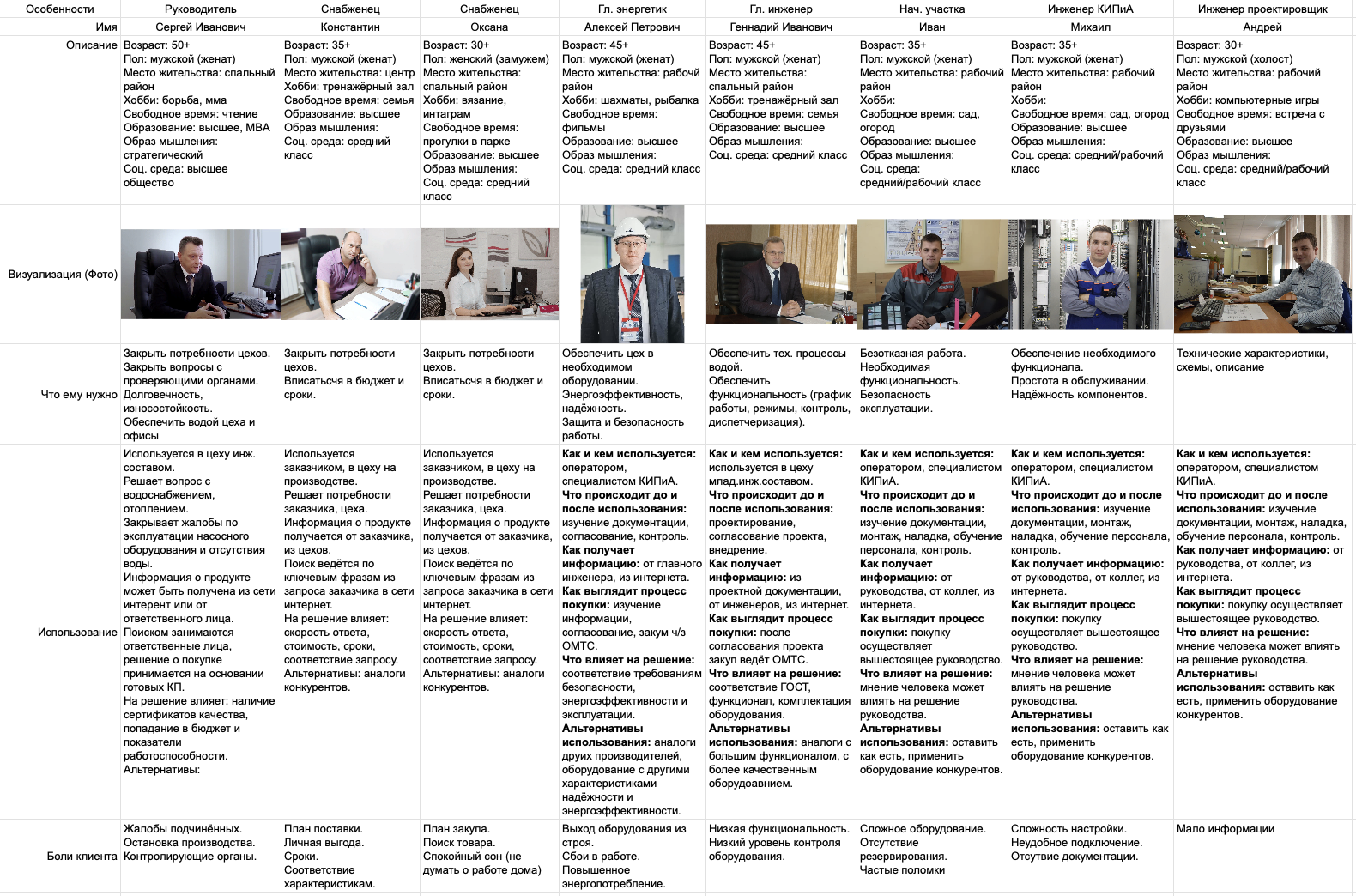 14
Проектное решение по цеху
Цех сейчас
Цех по проекту
Зона готовой продукции
Зона сборки
Зона проверки
Зона погрузки/ выгрузки
Зона готовой продукции
Зона комплектующих
Зона сборки 2
Зона сборки 1
Зона проверки 1
Зона перемещения оборудования
Зона комплектующих
Зона перемещения оборудования
Зона комплектующих
Зона сборки 4
Зона сборки 3
Зона проверки 2
Ограничения действующего цеха:
- цокольный этаж;- высота потолков 2,5 м;
- слабая электрическая сеть.
Зоны сборки 1 и 2 предусмотрены для сборки малогабаритных изделий.Зоны сборки 3 и 4 предусмотрены для сборки крупногабаритных изделий.
15
Программа мероприятий
16
Программа мероприятий
17
Программа мероприятий
18
Сетевой график
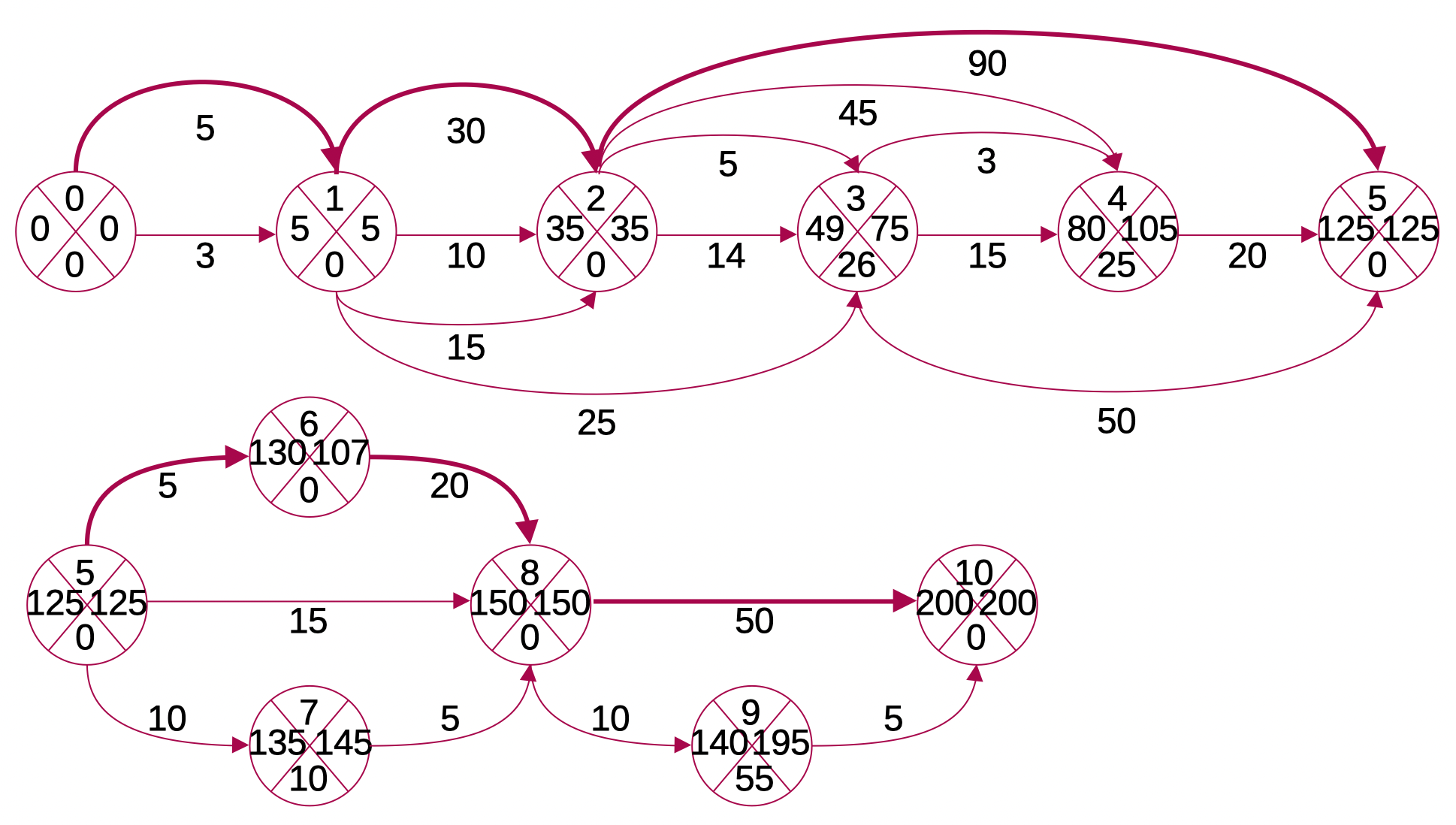 19
Диаграмма Ганта
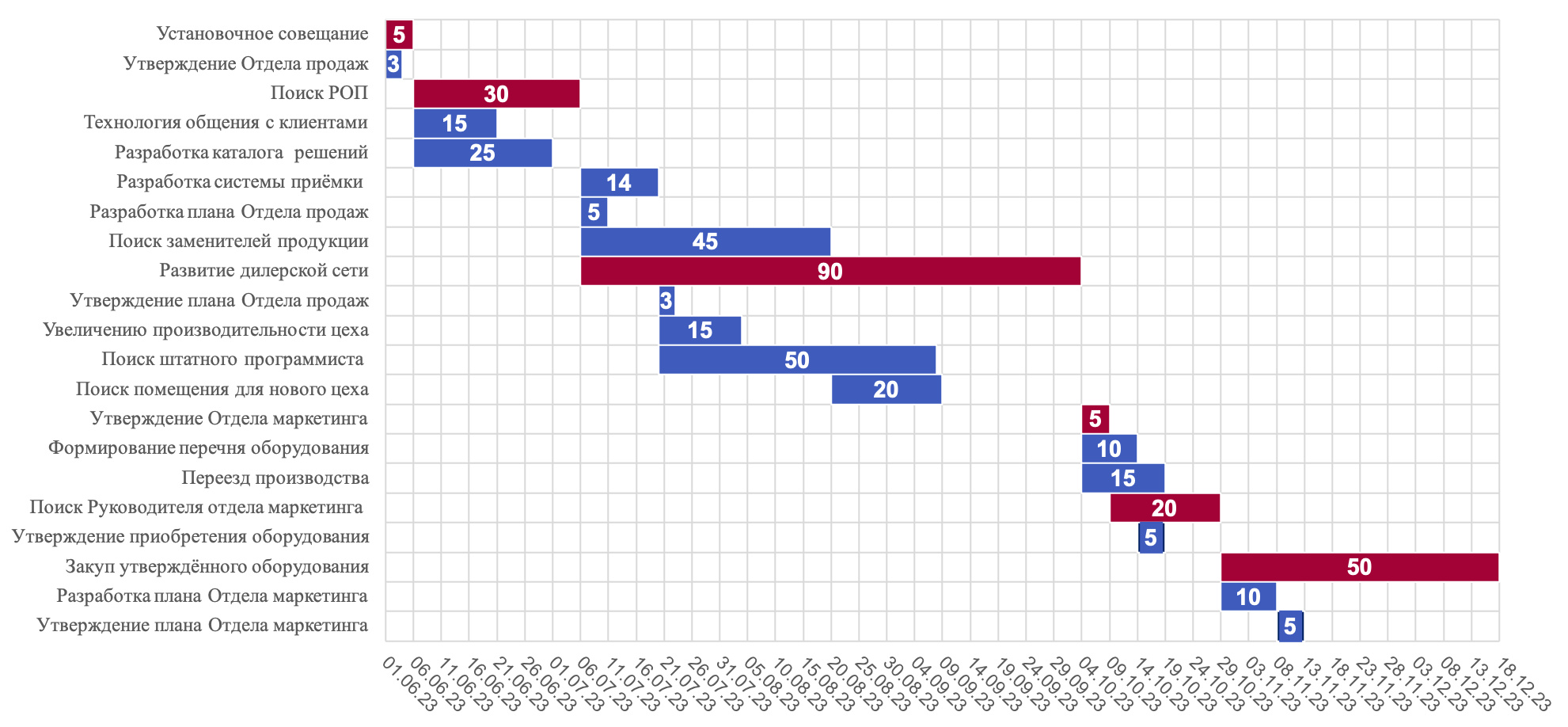 20
Работа с рисками
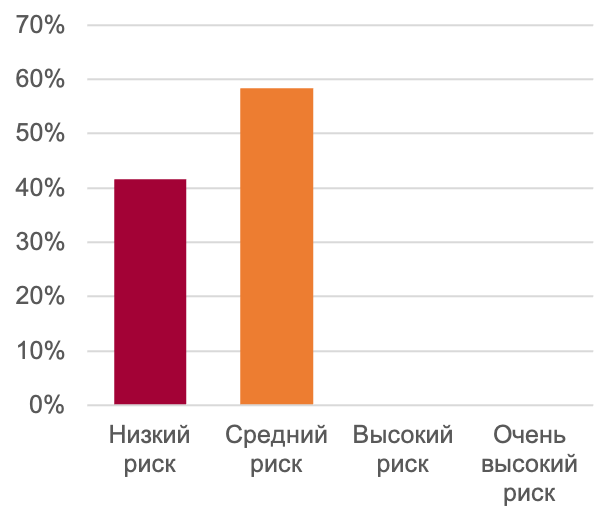 21
Смета затрат на проект
Единовременные затраты
Текущие затраты
22
Экономическое обоснование
Итого вложения: 9 959,3 тыс. руб.

Итого доходы: 15 157,50  тыс. руб.

Коэфф. дисконтирования: 24%

Срок окупаемости: 12 месяцев

Итого ЧДД: 3 693 тыс. руб.
NPV: 927 тыс. руб.

Рентабельность 44,1%
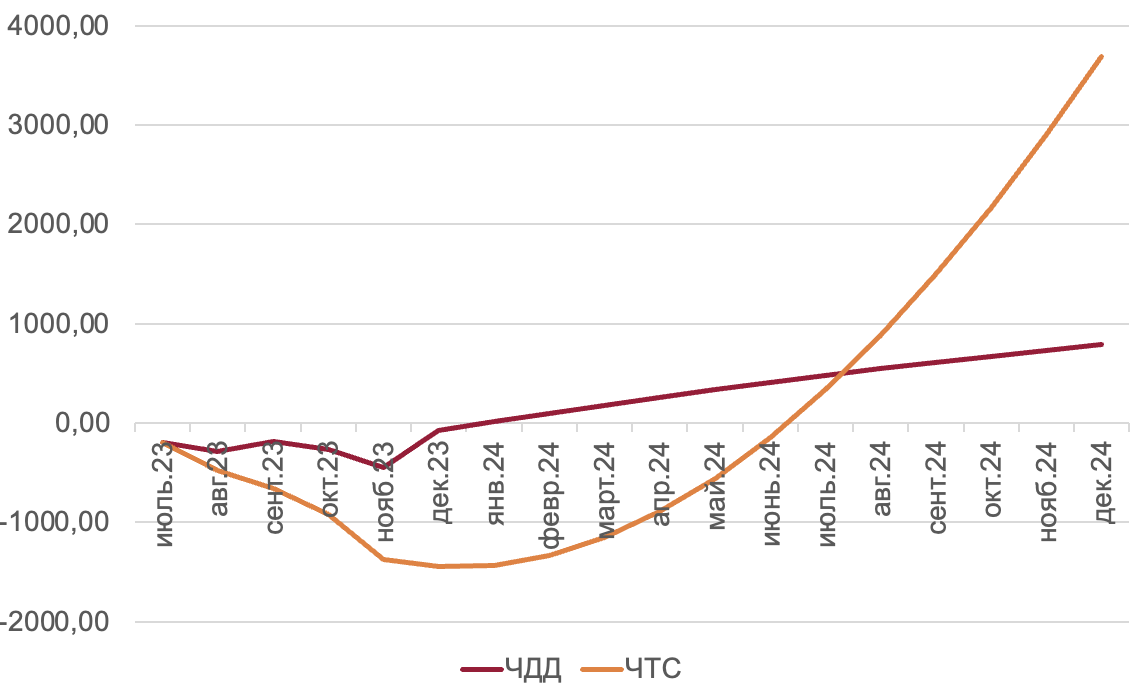 [Speaker Notes: Нужен слайд со сметой расходов. Почему коэффициент дисконтирования такой маленький? Что такое NPV? По моим данным NPV=ЧДД]
23
Индикативные показатели
До и после реализации проекта
50 МЛН. РУБ.
10 ЧЕЛ.
50 КВ.М.
30 НОРМ.ЕД.
Выручка организации до
Персонал до
Площадь цеха до
Объём производства до
76 МЛН. РУБ.
16 ЧЕЛ.
250 КВ.М
70 НОРМ.ЕД
Выручка организации после
Персонал после
Площадь цеха после
Объём производства после
[Speaker Notes: А доля рынка?! У вас же это в цели проекта]
УПРАВЛЕНИЕ РАЗВИТИЕМ ООО «УРАЛЬСКИЙ ЗАВОД АВТОМАТИКИ» НА СТАДИИ РОСТА
Авто работы: Генеральный директор ООО «УЗА»Кашигин Сергей Павлович
Руководитель работы: Кандидат технических наук, доцент Буторина Ольга Сергеевна
Челябинск, 2023
[Speaker Notes: Финальный слайд дублирует первый]